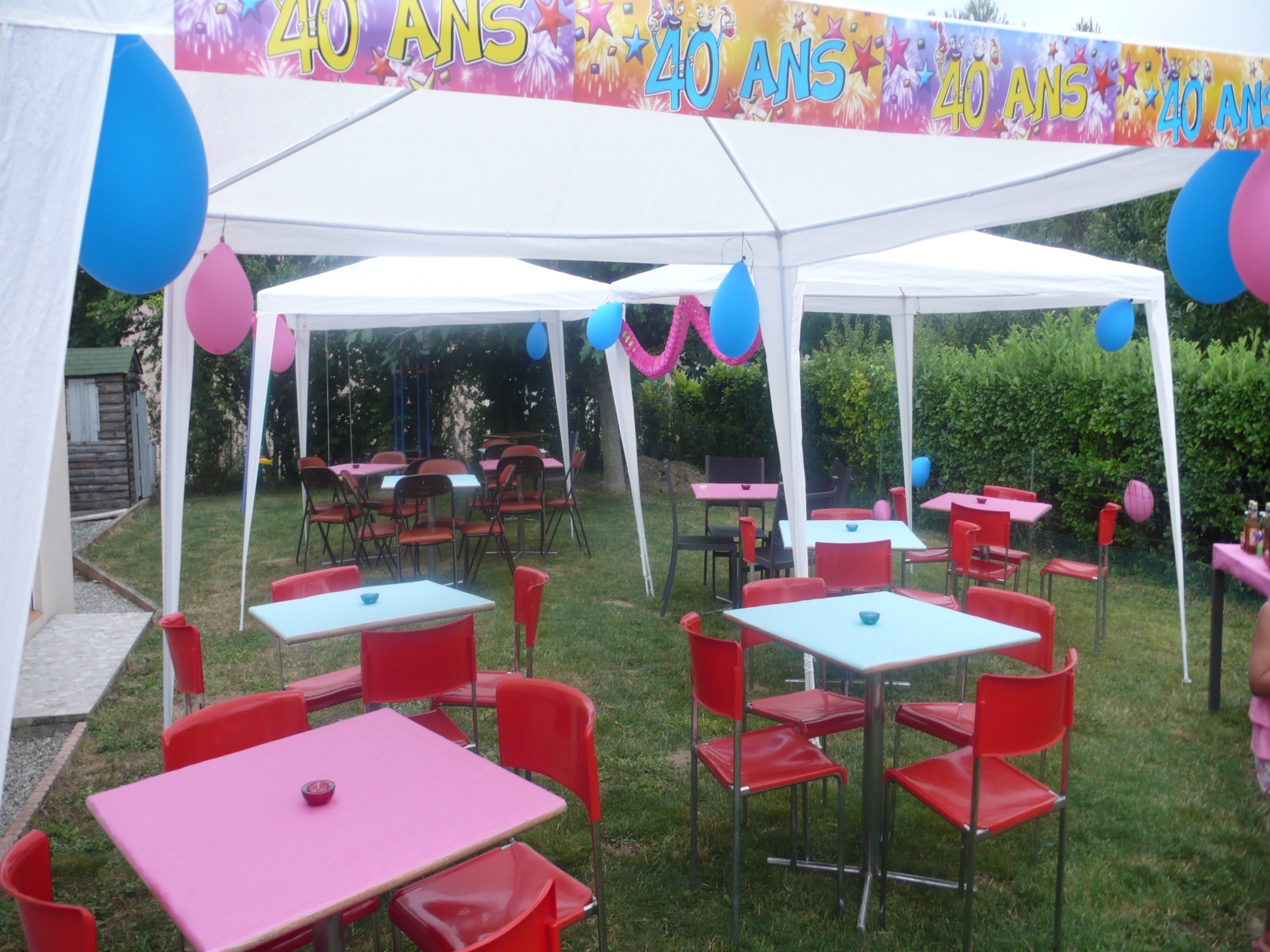 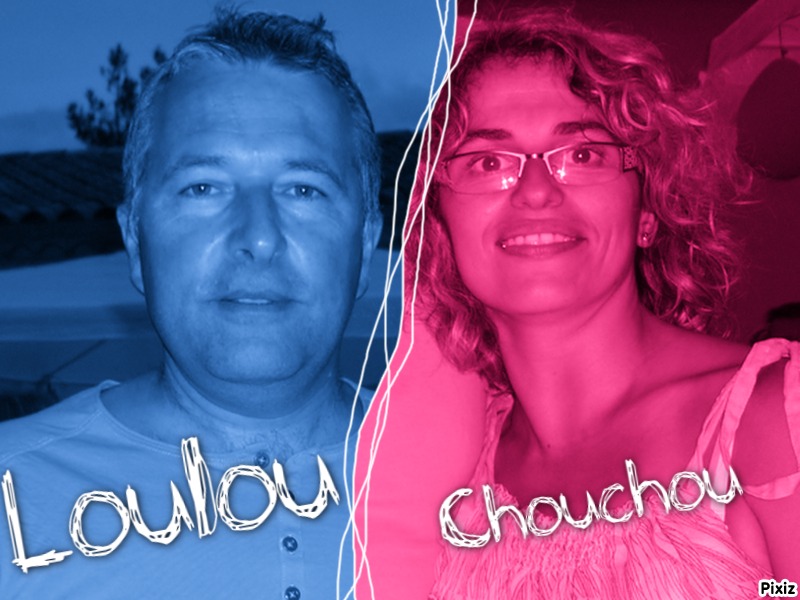 Ça va swinguer!
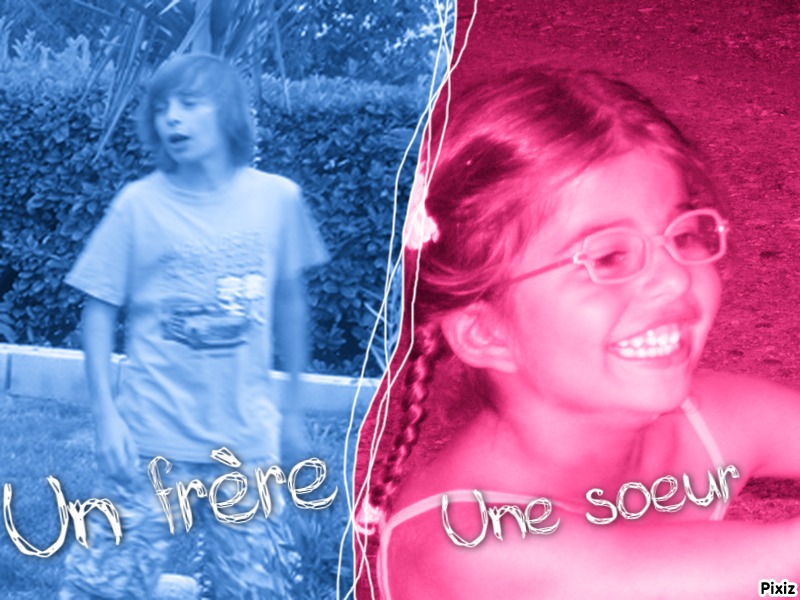 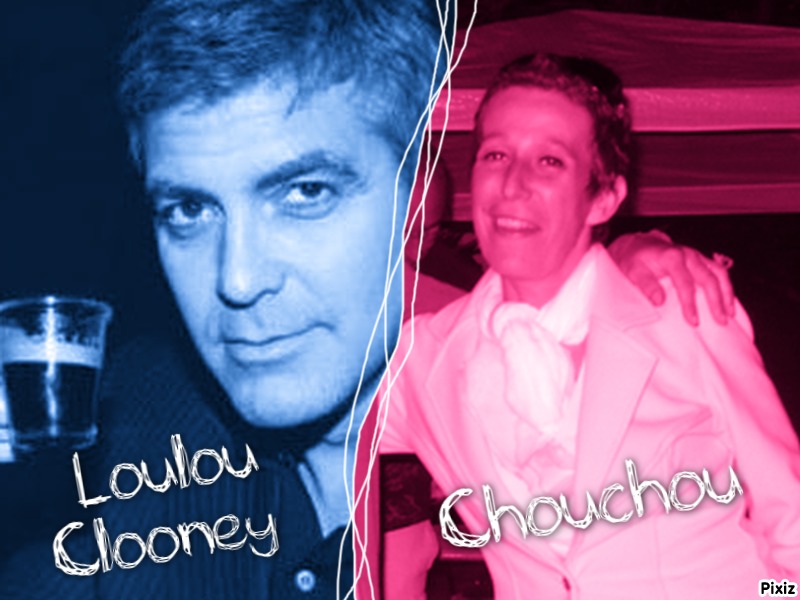 Une guest star pour Chantal !
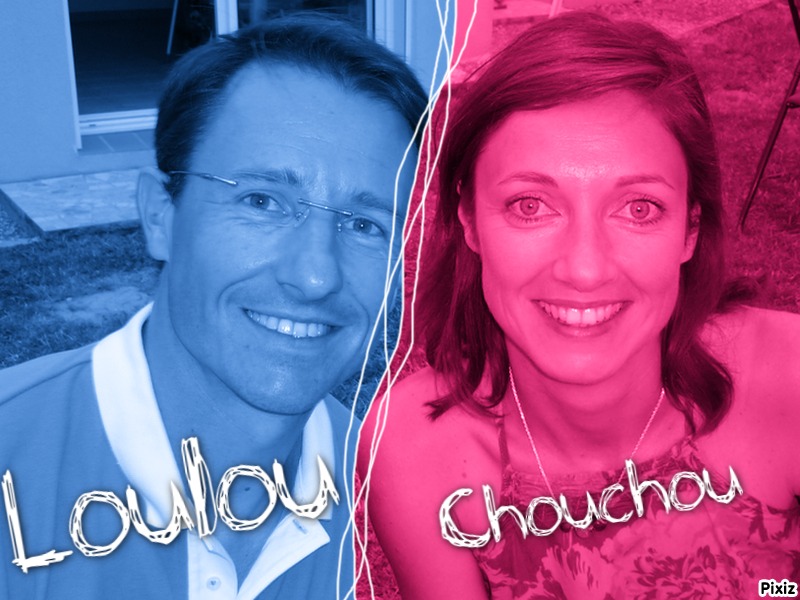 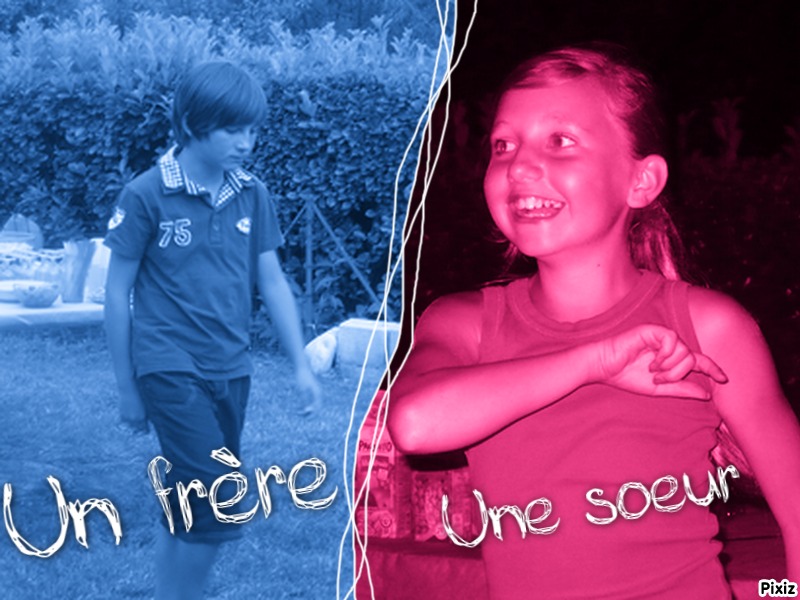 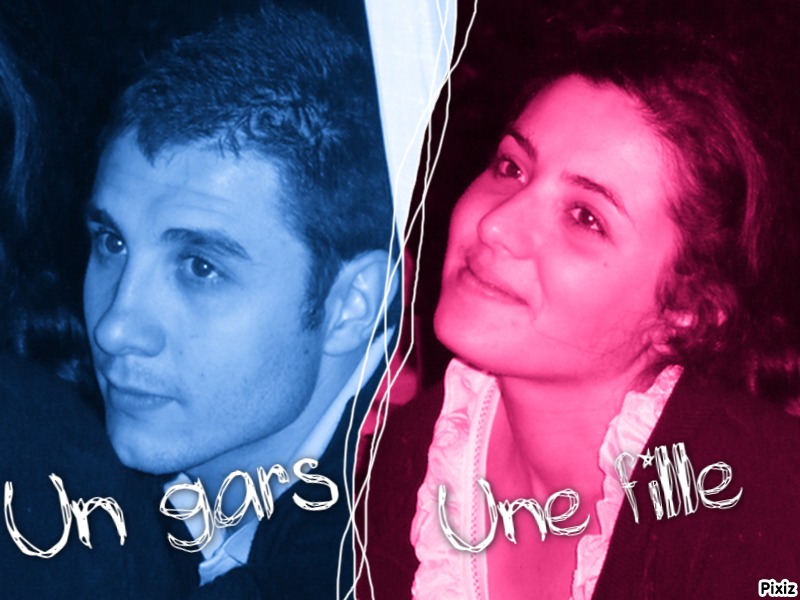 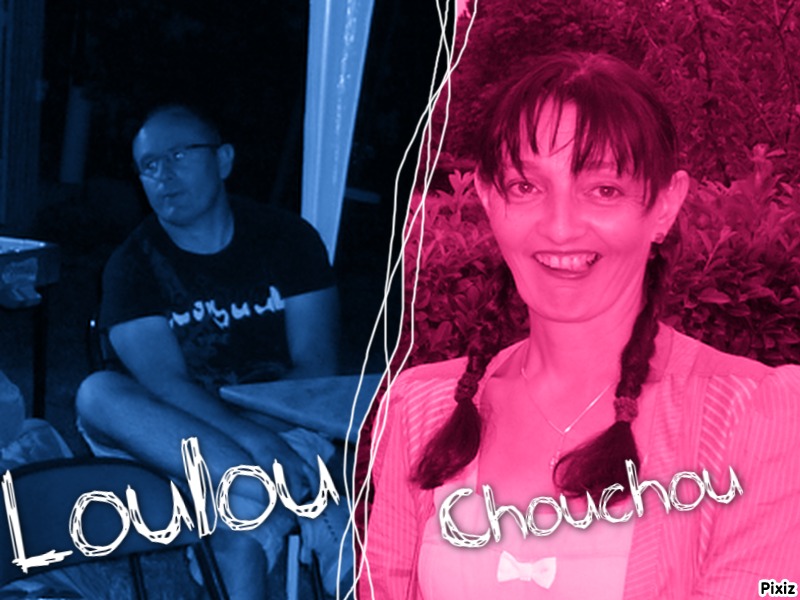 Oui, 
tu te lèveras à 6h30 !!!
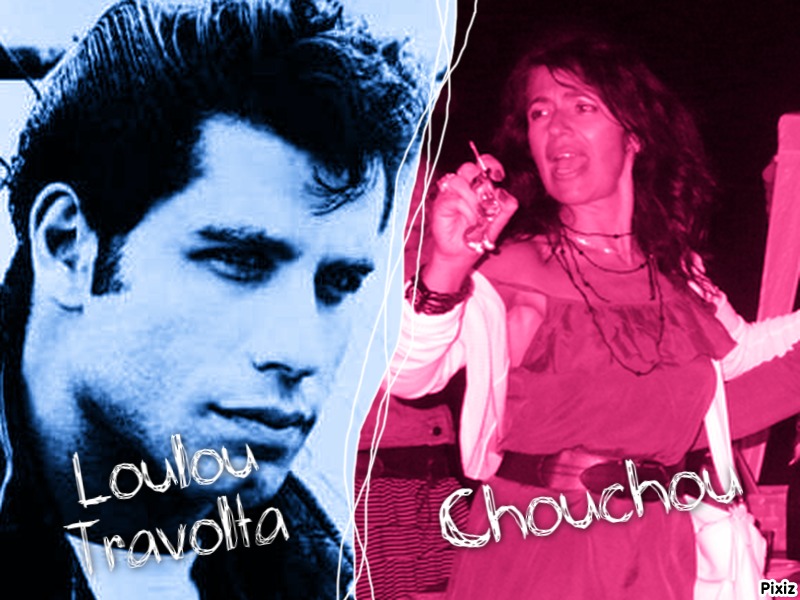 Une guest star pour Isa !
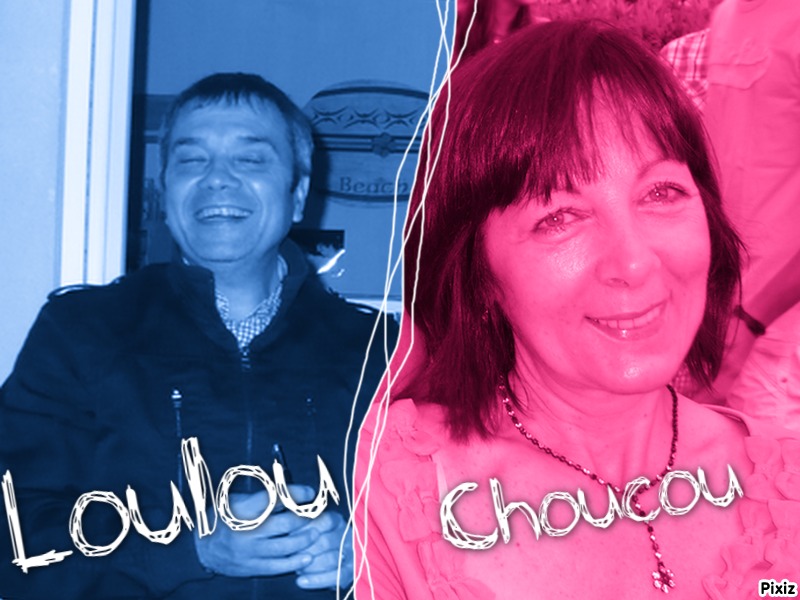 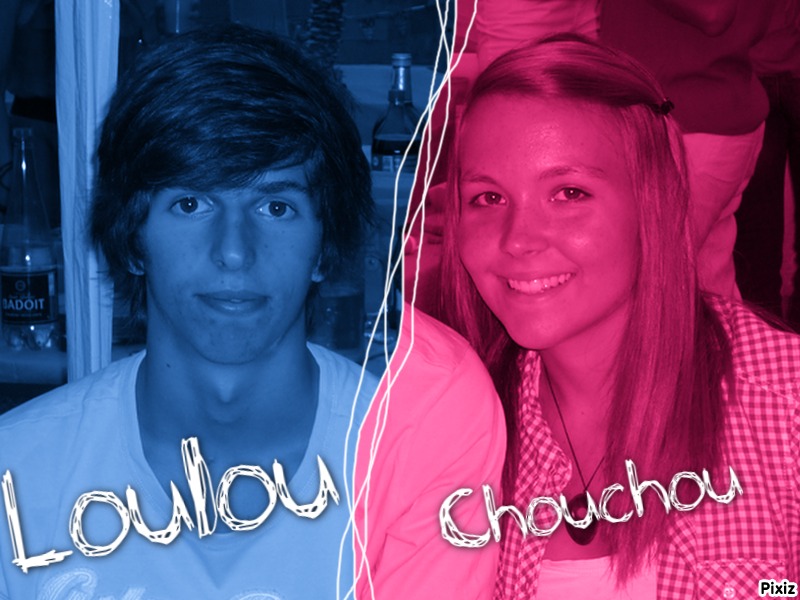 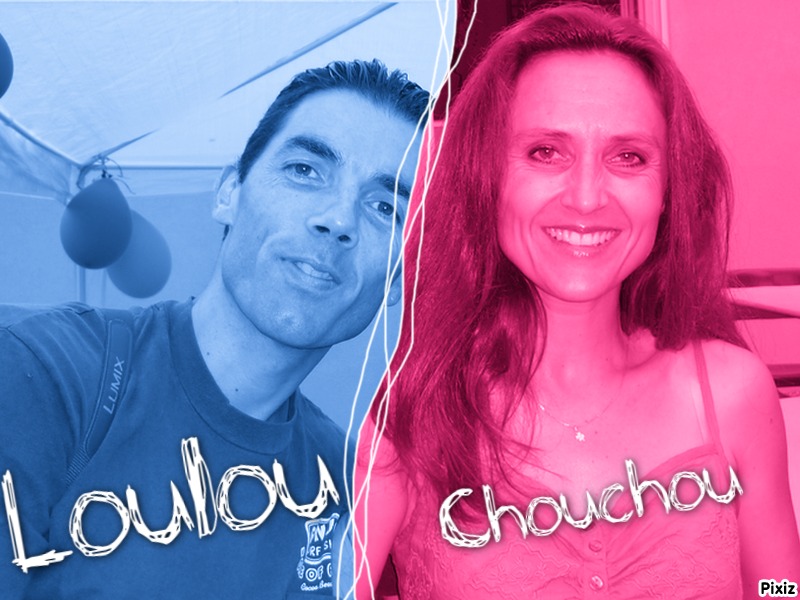 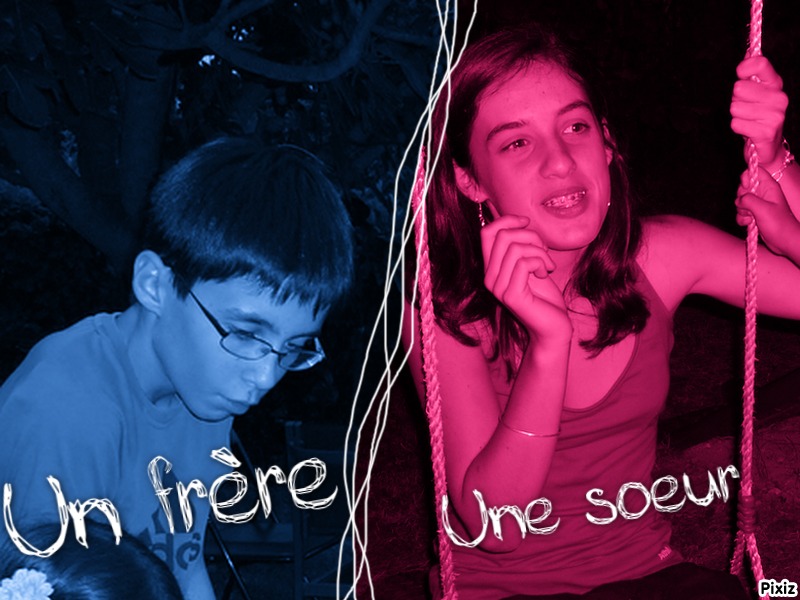 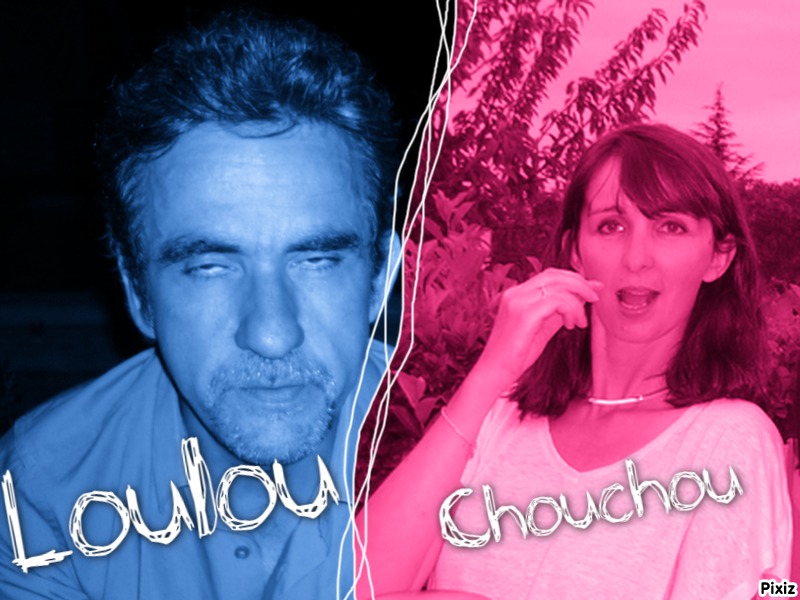 Ils ont fumé!!!
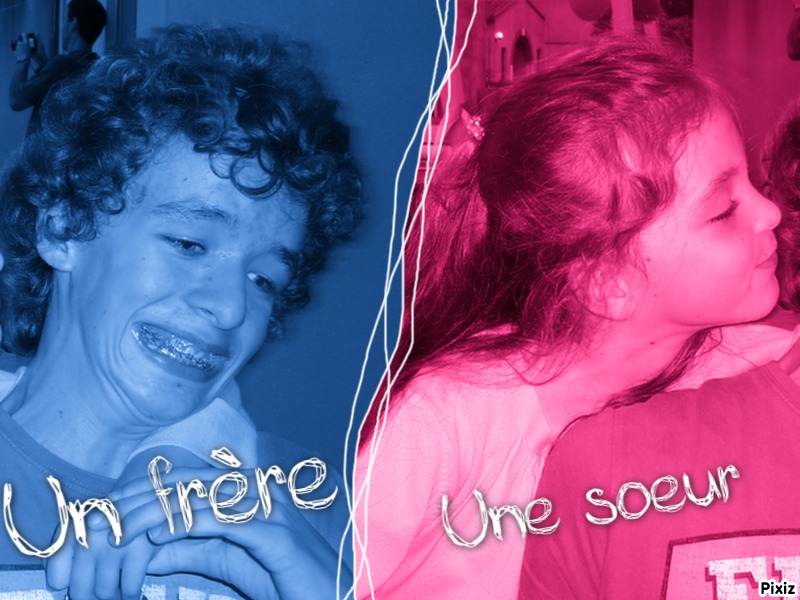 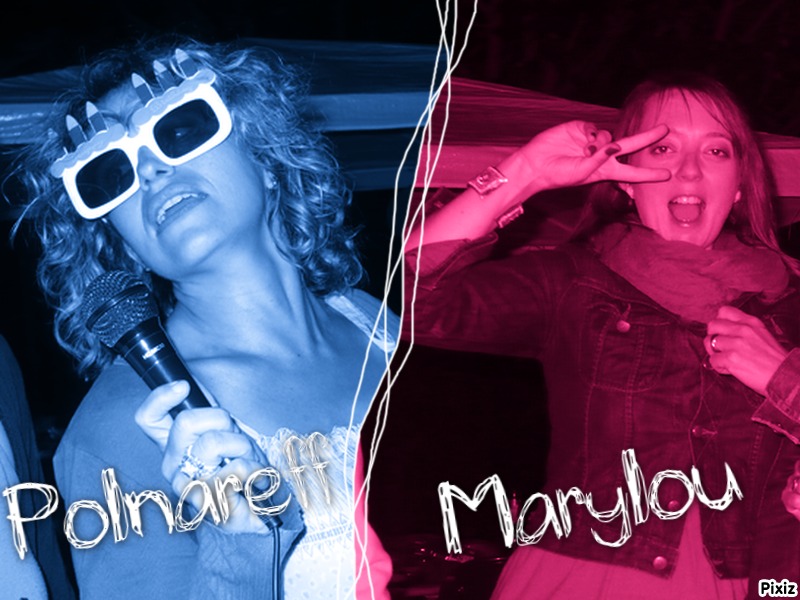 Une guest star pour Laury !
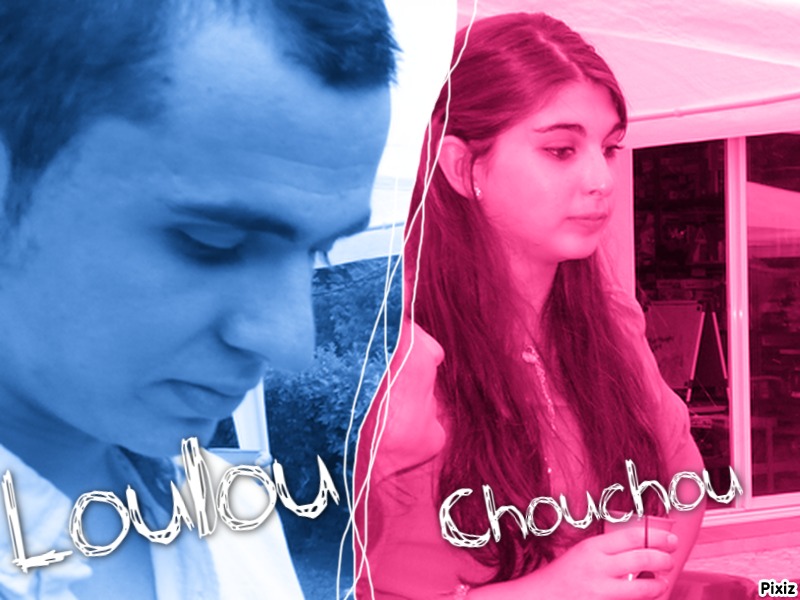 Oui je me lève à 5h30!!!
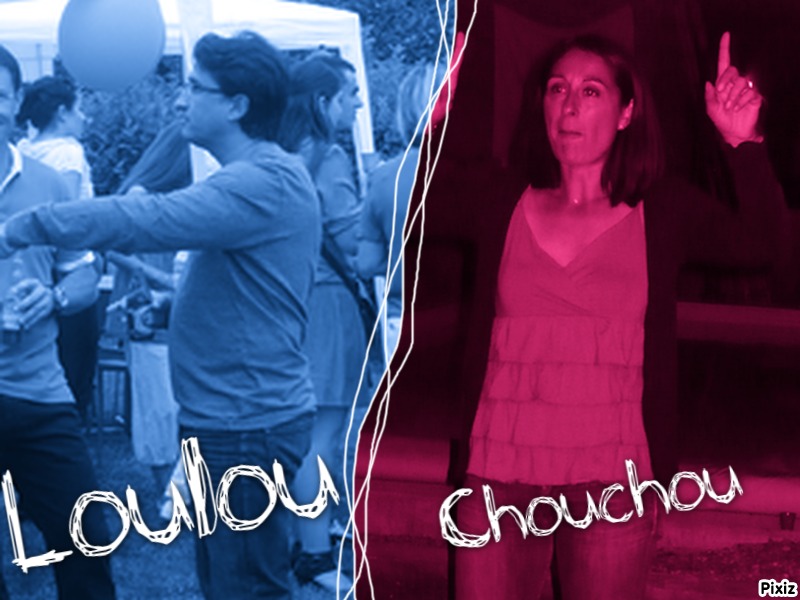 Les Rosset sont synchros !!!
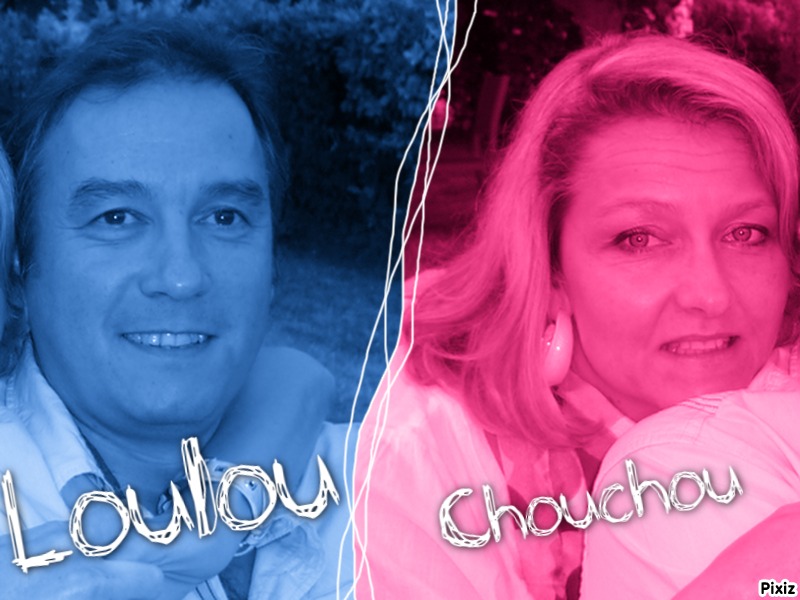 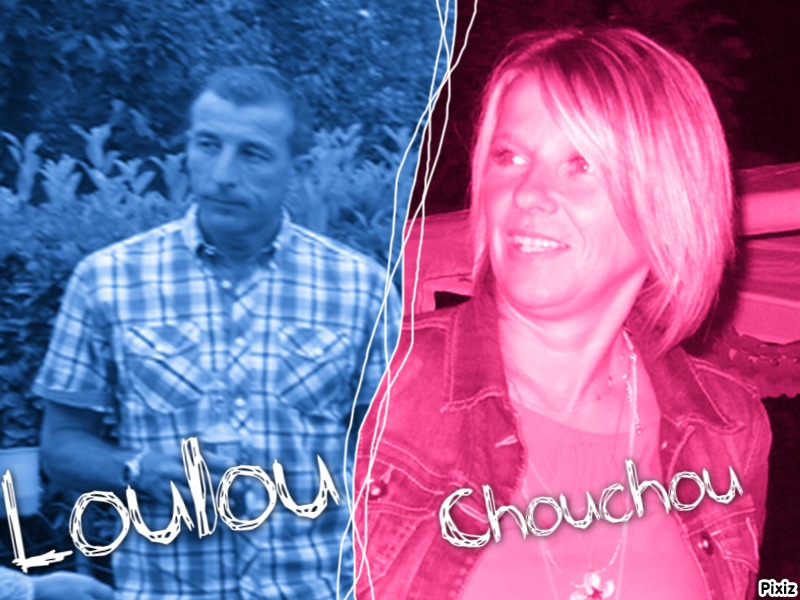 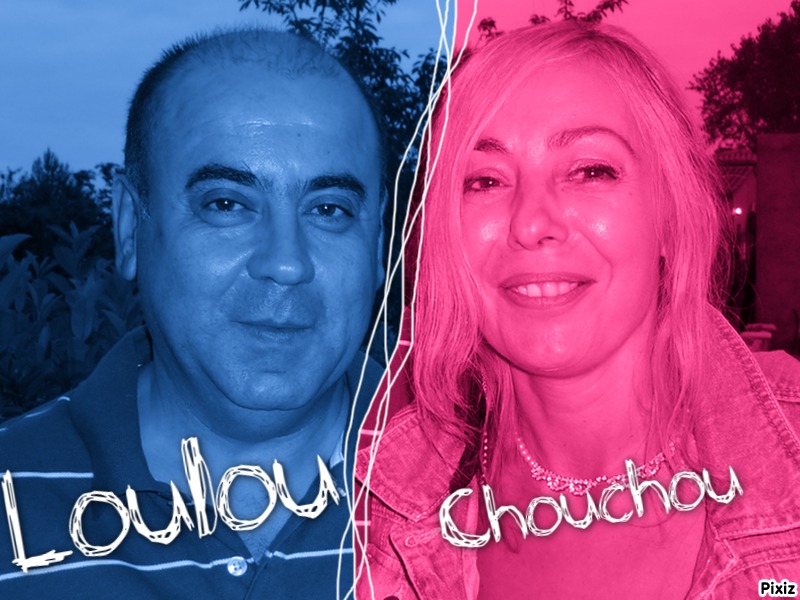 Des photos cultes!!!
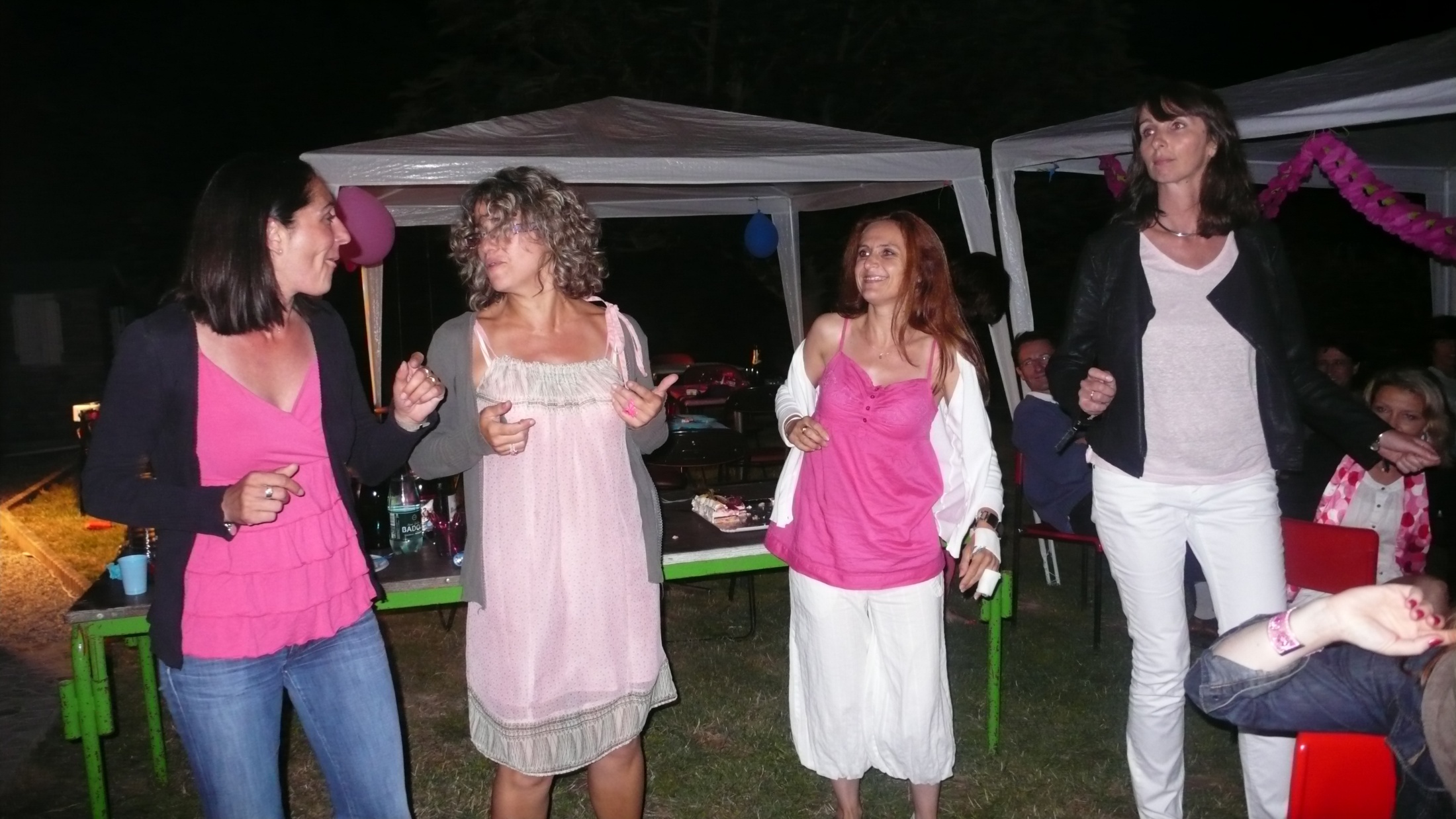 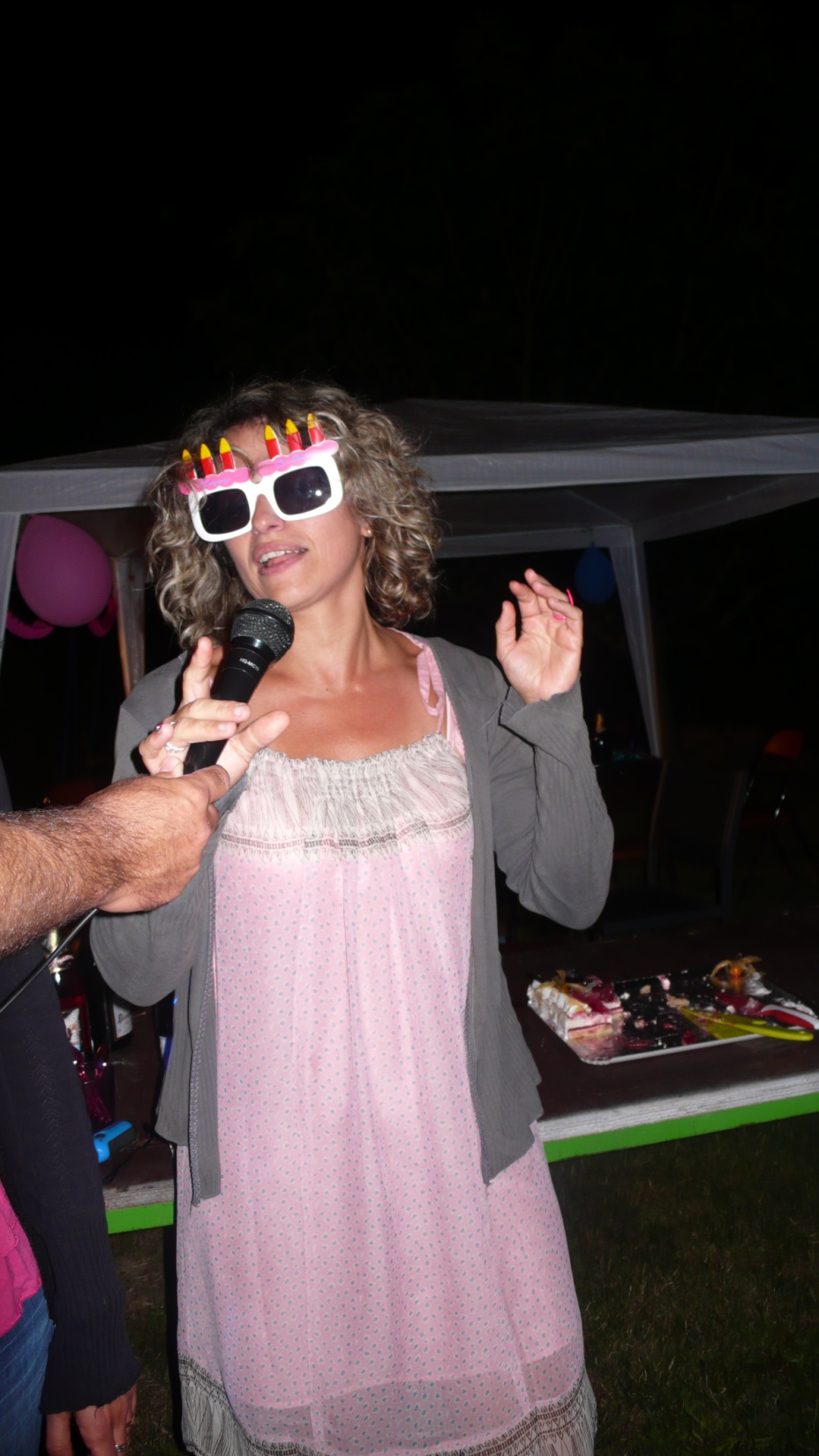 Mention spéciale pour Loulou Marco David « Guetto » peut se faire du souci!
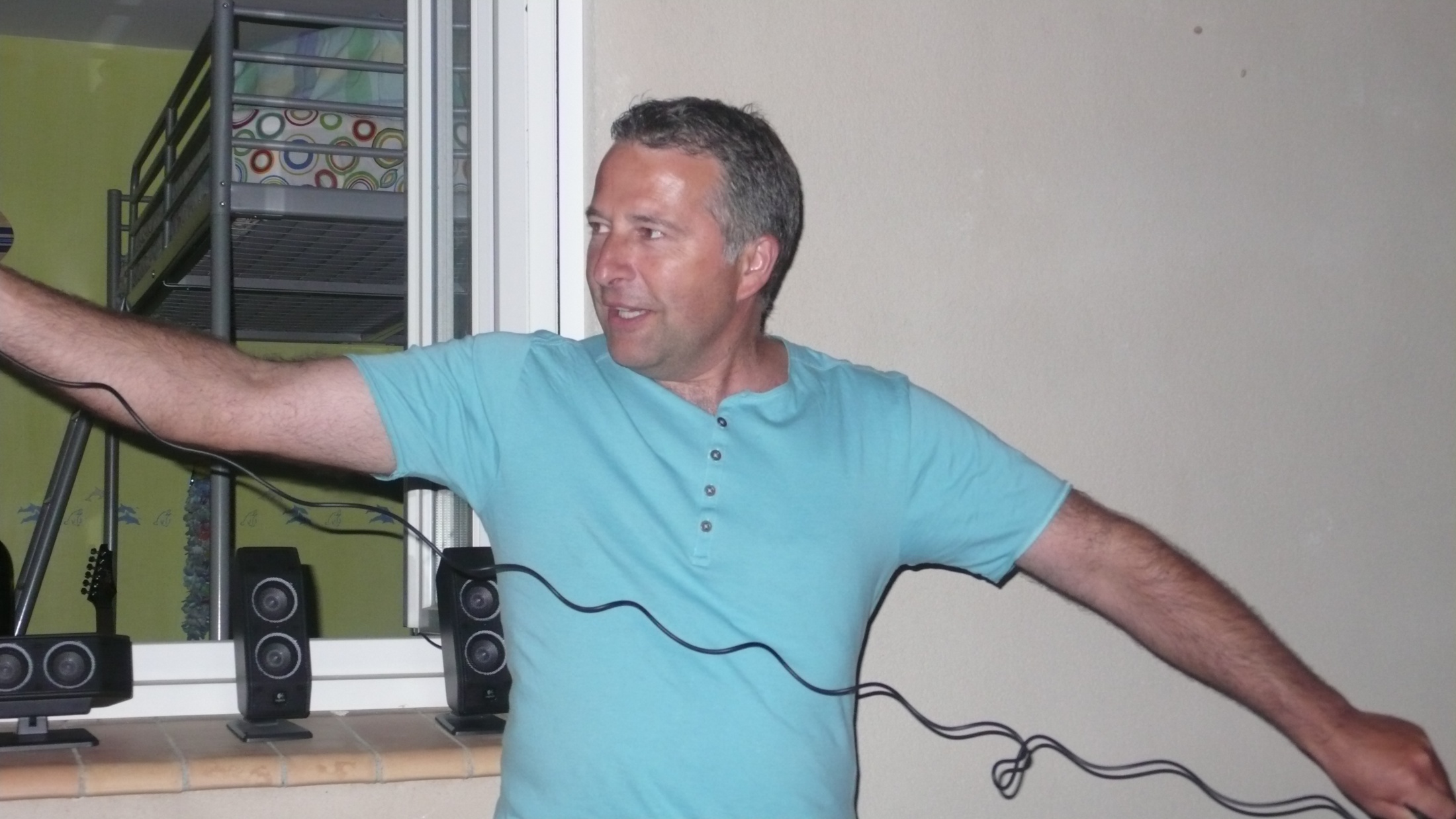 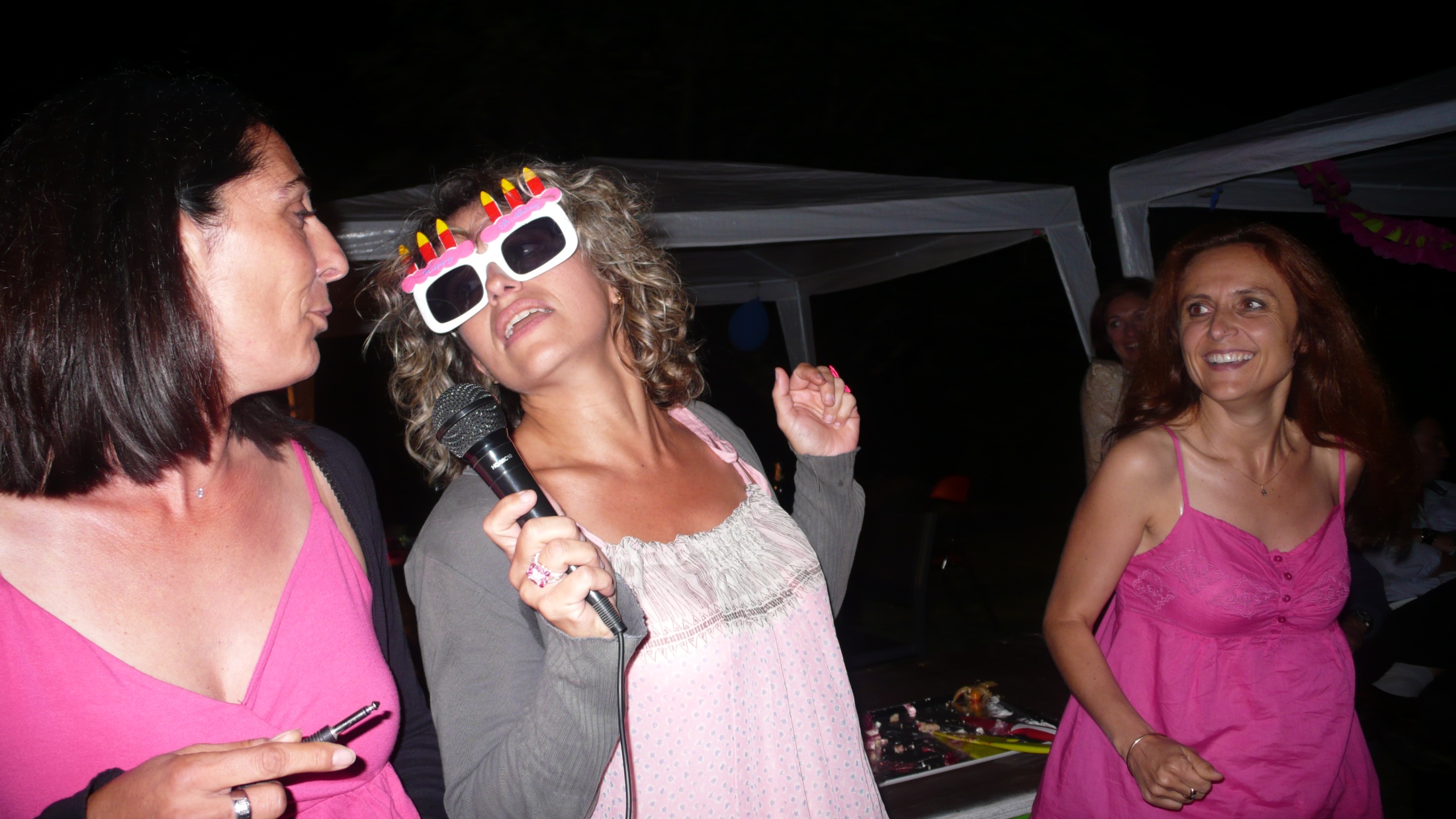 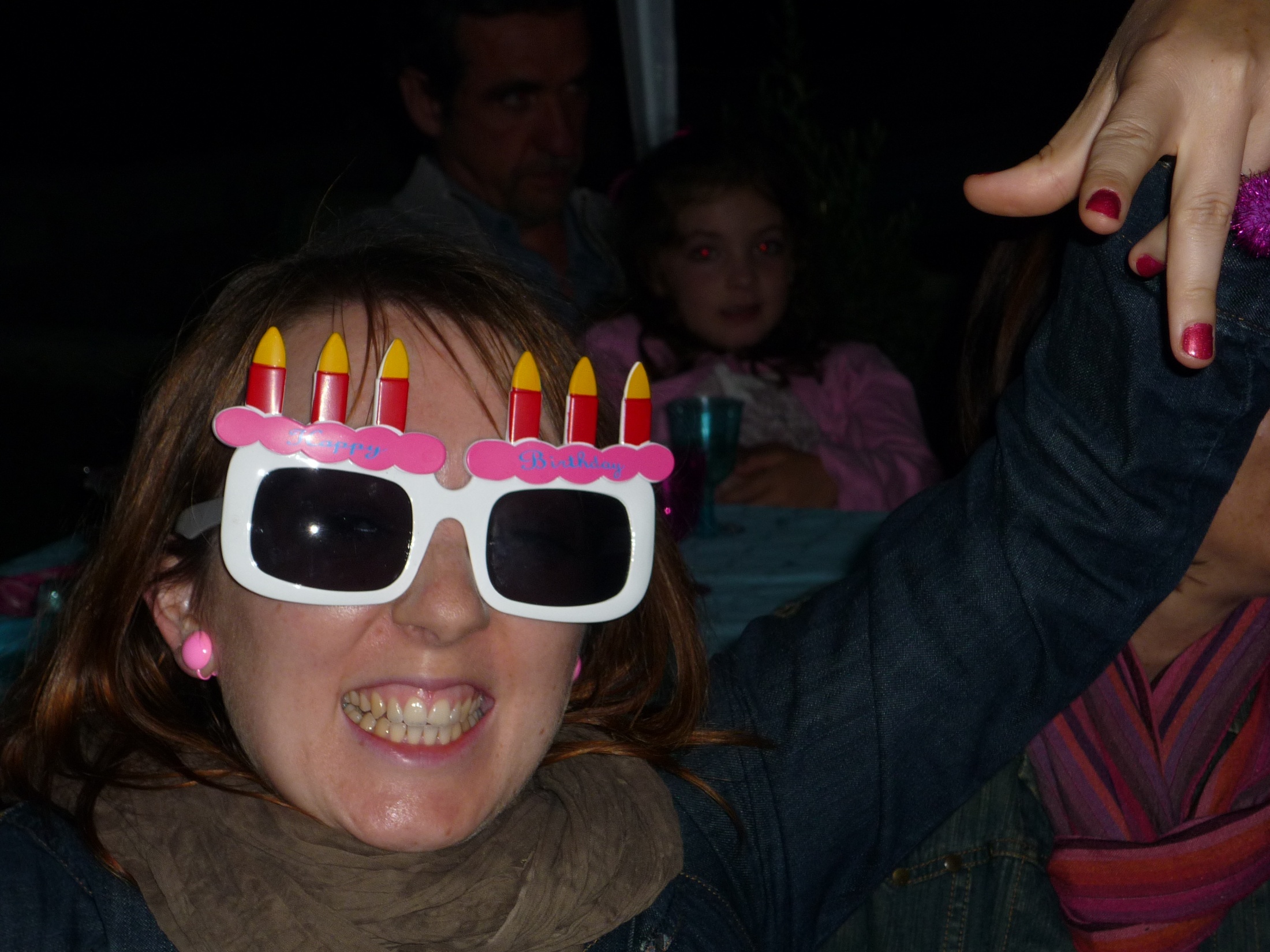 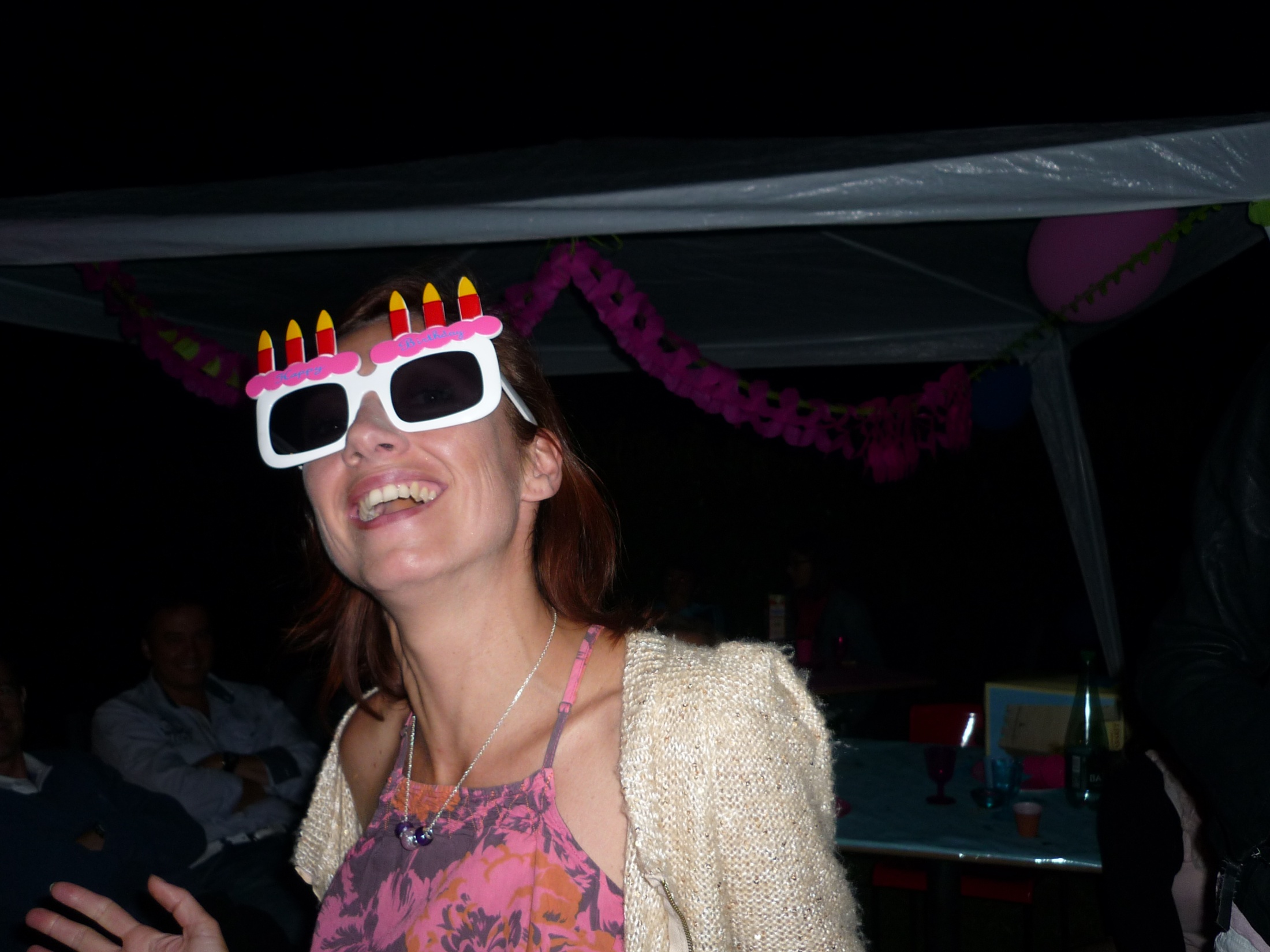 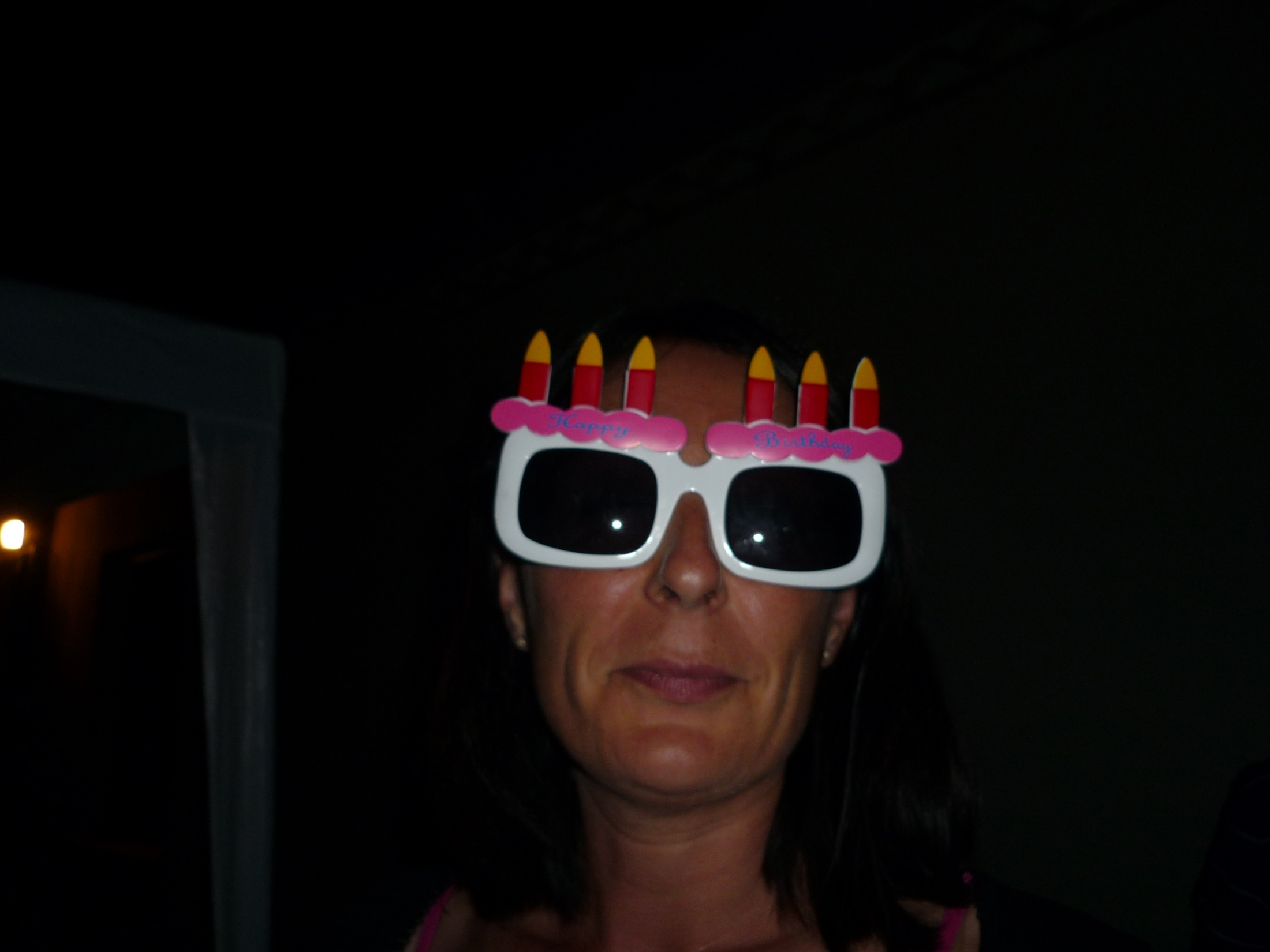 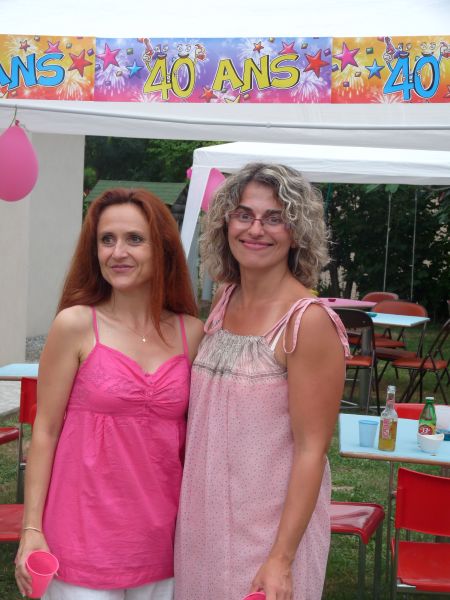 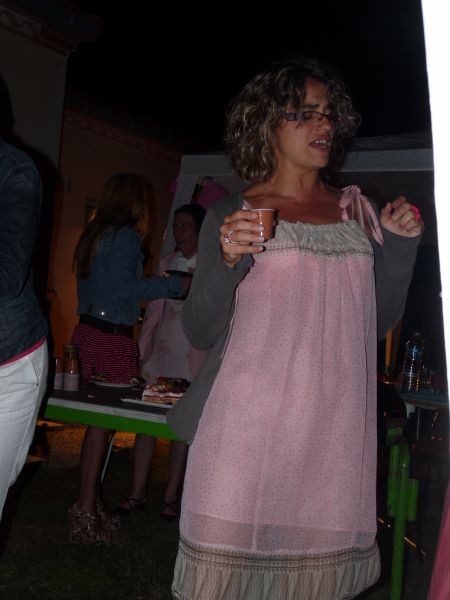 Et votre évaluation bilan!!!
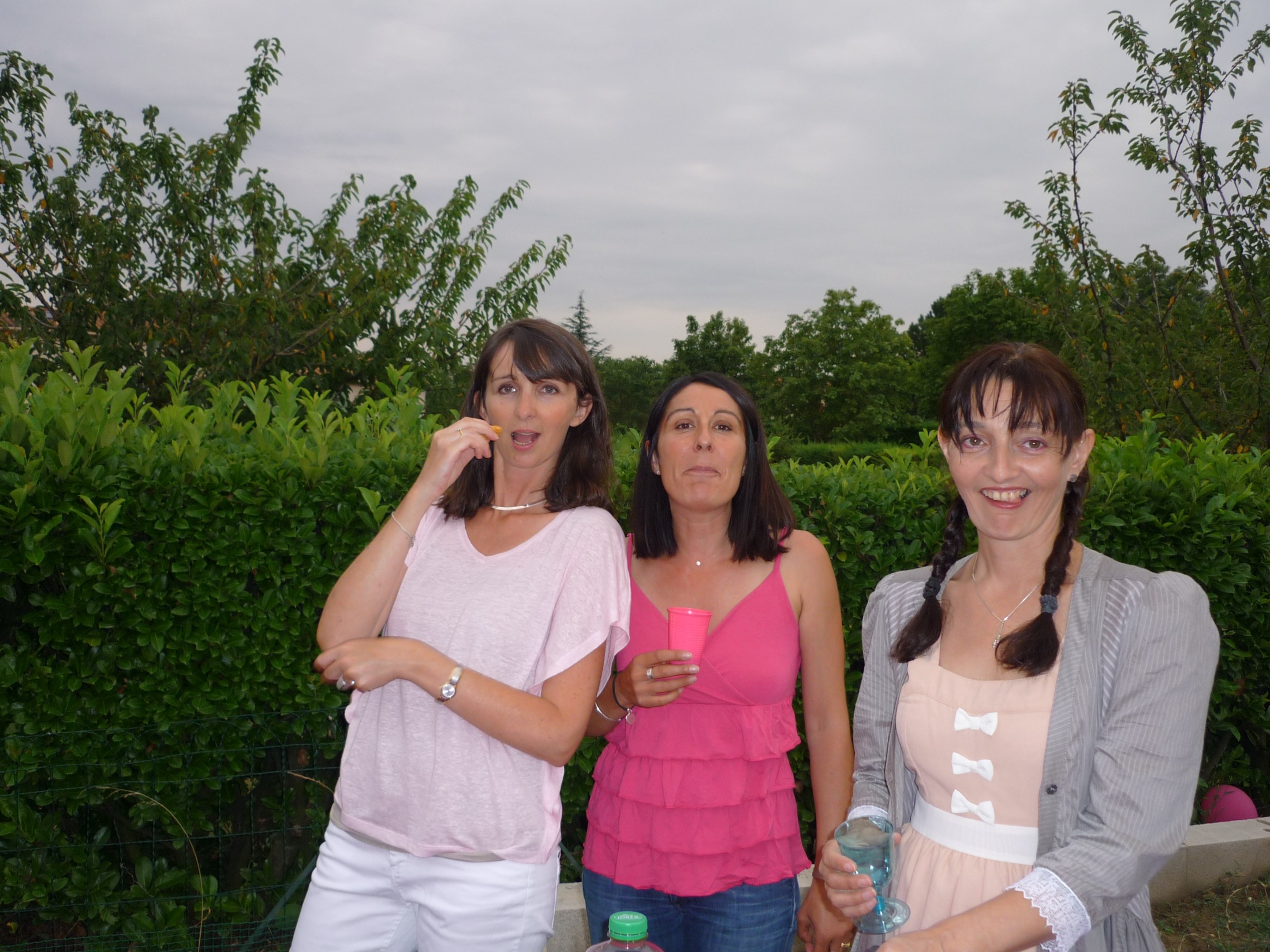 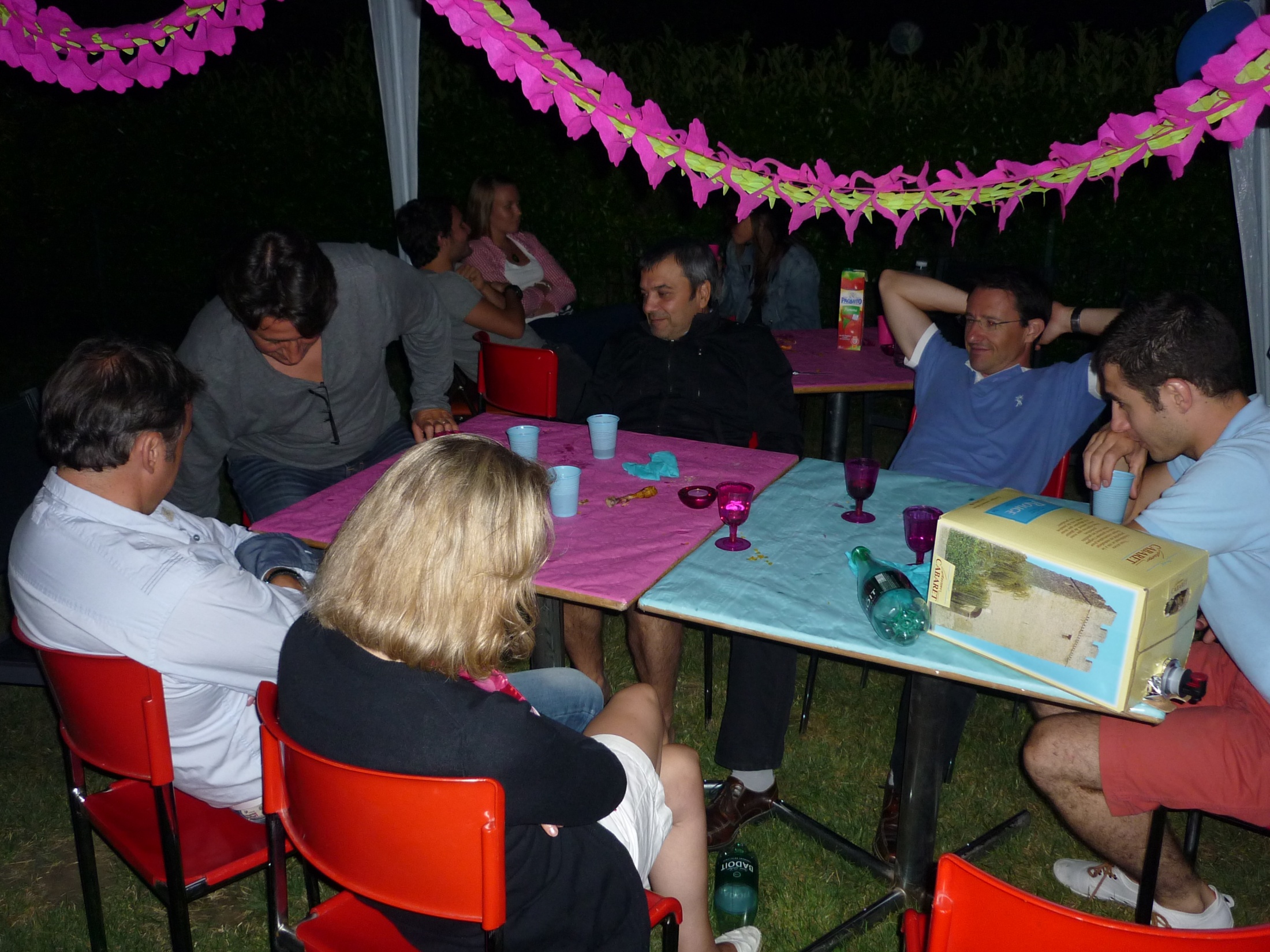 Un zéro pointé pour 
les Loulous !
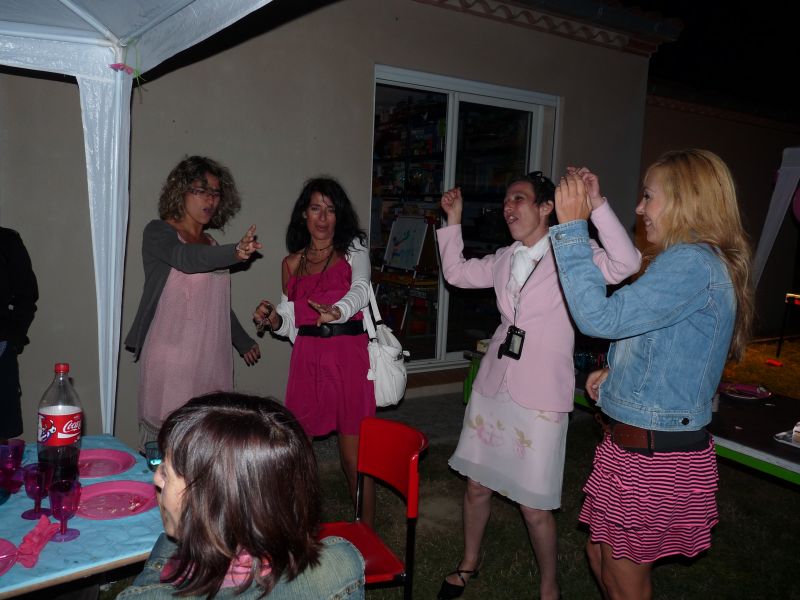 ET….
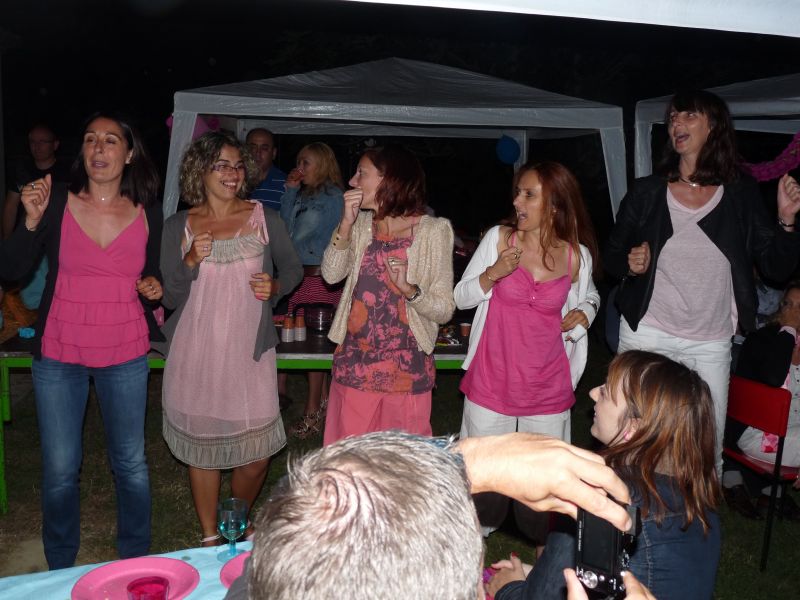 ….Un 20/20 pour 
les CHOUCHous !
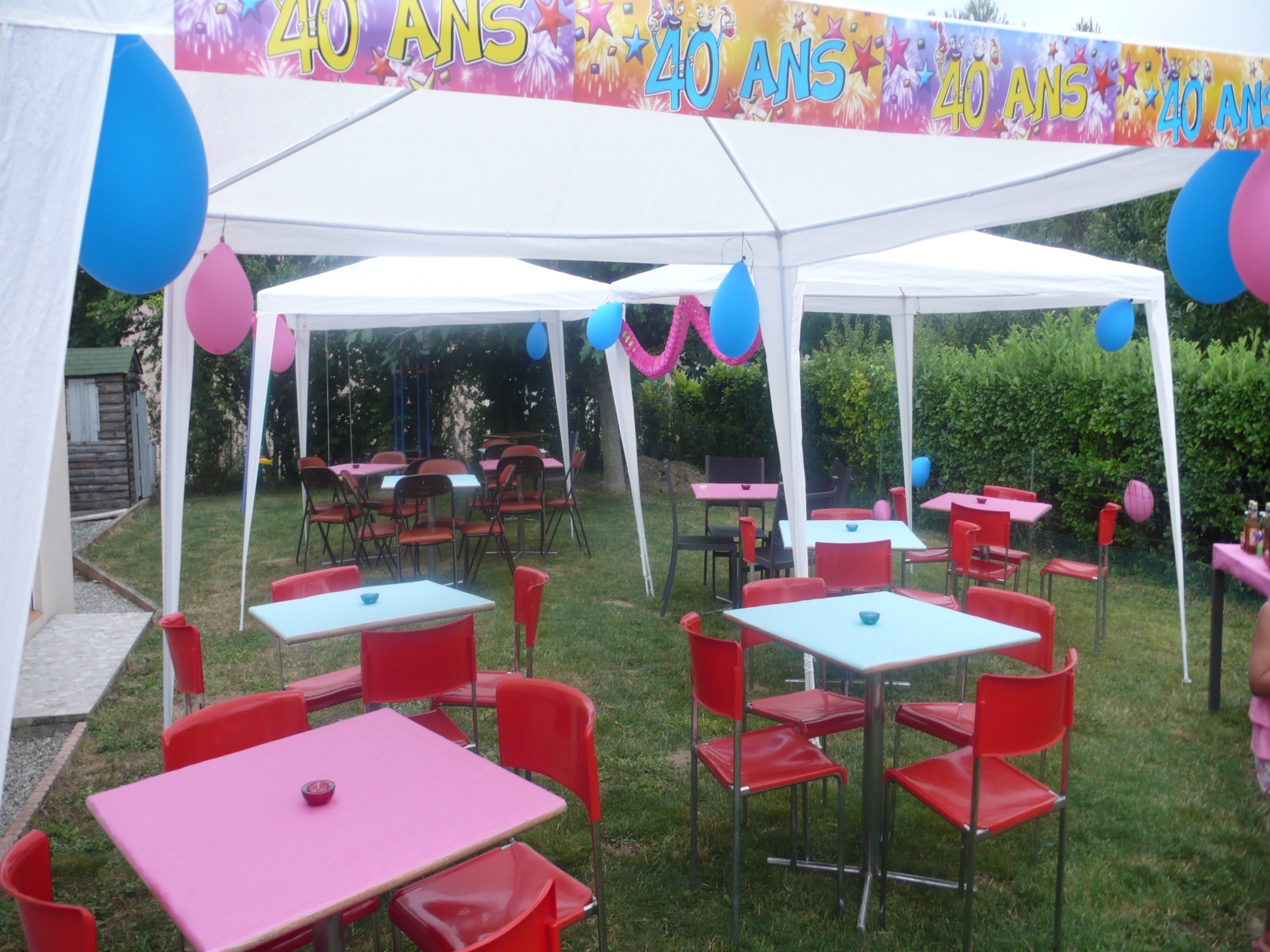 MERCI À TOUS !!!